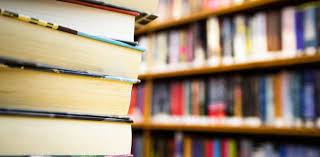 Prezentacja ciekawej książki spoza listy lektur - w ramach konkursu „Kto czyta - żyje wielokrotnie”
Wiedźmin to cykl książek polskiego pisarza fantasy Andrzeja Sapkowskiego i oparta na nim franczyza medialna oraz rodzaj najemnego łowcy potworów, który dał im nazwę.

Tytułowi wiedźmini zajmują się odpłatnym zabijaniem potworów zagrażających bezpieczeństwu ludzi żyjących w świecie wiedźmina. Głównym bohaterem cyklu jest wiedźmin Geralt z Rivii.
Cykl wiedźmiński zaczął się jako seria opowiadań, pierwotnie publikowanych na łamach miesięcznika „Fantastyka”. Były głównie nowymi wersjami znanych legend i baśni (nazywanymi wersjami postmodernistycznymi; sam autor w wywiadach twierdzi, że pisząc opowiadania jako metodę twórczą wybrał euhemeryzację baśni).
Pierwszym z nich było opowiadanie Wiedźmin z grudnia 1986 roku, napisane na konkurs „Fantastyki”, w którym zajęło III miejsce (I miejsce zajęło opowiadanie Wróciełeś Sneogg, wiedziałam... Marka S. Huberatha).
Kolejne opowiadanie Droga, z której się nie wraca (niezwiązane bezpośrednio z postacią Geralta z Rivii) ukazało się w sierpniowym numerze pisma w 1988 roku. Początkowo autor nie chciał nawiązywać w nim do cyklu ze świata wiedźmina, jednak kiedy cykl ten zaczął powstawać, pojawiły się w nim nawiązania do fabuły tego opowiadania. Jak wspomina pisarz, kiedy Droga, z której się nie wraca po raz pierwszy ukazała się na łamach „Fantastyki”, dokonano poprawek redaktorskich bez zgody samego Sapkowskiego (pierwotna wersja opowiadania została później opublikowana w zbiorze Coś się kończy, coś się zaczyna).
Pierwsze cztery opowiadania o Geralcie oraz Droga, z której się nie wraca, ukazały się w zbiorze opowiadań Wiedźmin, który został opublikowany nakładem wydawnictwa Reporter. Później trzynaście opowiadań wiedźmińskich ukazało się w dwóch zbiorach wydawnictwa SuperNowa – Ostatnie życzenie oraz Miecz przeznaczenia. Dwa opowiadania pośrednio związane z cyklem – Droga, z której się nie wraca oraz Coś się kończy, coś się zaczyna (opowiadanie-żart, opublikowane w 1994 w fanzinie „Czerwony Karzeł”, mylnie odczytywane przez niektórych jako alternatywne zakończenie sagi o wiedźminie) znaleźć można w przywołanym wcześniej zbiorze Coś się kończy, coś się zaczyna.
W 2002 roku, nakładem wydawnictwa Libros, zostały wydane dwa tomy antologii Opowieści o wiedźminie zawierające 15 opowiadań jako zestawienie dziejów Geralta.
Saga o wiedźminie
„Saga o wiedźminie” to pięć powieści o wiedźminie Geralcie:
Krew elfów, Czas pogardy, Chrzest ognia, Wieża Jaskółki, Pani Jeziora,
 w których Sapkowski łączy wiele wątków rozpoczętych w opowiadaniach oraz dodaje nowe. 
Oprócz samego wiedźmina, główną bohaterką jest również Ciri – dziecko-niespodzianka znane już z opowiadań. Nazwa „Saga o wiedźminie” została nadana przez wydawcę – Sapkowski zamierzał nazwać sagę „Krew elfów”, zaś pierwszy tom miał być pierwotnie zatytułowany Lwiątko.
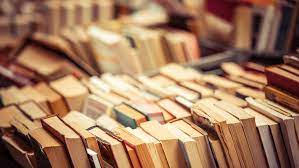 Lista książek
Tzw. saga o wiedźminie
Krew elfów (SuperNOWA 1994)
Czas pogardy (SuperNOWA 1995)
Chrzest ognia (SuperNOWA 1996)
Wieża Jaskółki (SuperNOWA 1997)
Pani Jeziora (SuperNOWA 1999)
Poza tzw. sagą o wiedźminie
Zbiory opowiadań
Wiedźmin (REPORTER 1990) (wszystkie opowiadania z tego zbioru zawarte są też w trzech zbiorach wydawnictwa SuperNOWA)
Ostatnie życzenie (SuperNOWA 1993)
Miecz Przeznaczenia (SuperNOWA 1992)
Coś się kończy, coś się zaczyna (SuperNOWA 2000) (zawiera dwa opowiadania luźno związane z cyklem wiedźmińskim)
Główne postacie
Geralt z Rivii
Geralt z Rivii jest wiedźminem, głównym bohaterem cyklu.
Ciri
Ciri jest księżniczką Cintry i przybraną córką Geralta i Yennefer.
Yennefer z Vengerbergu
Yennefer jest czarodziejką, ukochaną Geralta i przybraną matką Ciri.
Jaskier
Jaskier to bard, będący przyjacielem Geralta
Triss Merigold
Triss to czarodziejka, przyjaciółka Yennefer, Geralta i Ciri.
Świat przedstawiony
Świat przedstawiony utworów o wiedźminie obejmuje bezimienną planetę, na którą ludzie przybyli z innego świata, a także inne światy równoległe, m.in. świat elfów Aen Elle, do których przenosi się Ciri, dzięki swoim zdolnościom.
Wiedźmini
Oprócz Geralta, wiedźminami w książkach Sapkowskiego byli: 
Vesemir, Eskel, Lambert i Coën. 

Ciri została przeszkolona w wiedźmińskim stylu walki i była nazywana wiedźminką, ale nie została poddana Próbie Traw.
Eskel
Eskel był wiedźminem, przyjacielem Geralta z lat dziecięcych, podobnym mu wiekiem i wyglądem (z wyjątkiem koloru włosów). Miał nieprzyjemną, metaliczną barwę głosu, a jego twarz szpeciła długa półokrągła blizna. Pierwszy raz jest o nim mowa w pierwszym tomie sagi (Krew elfów). Następnie pojawia się w wizji Ciri na pustyni Korath, prowadzony na szafot.

Poza cyklem wiedźmińskim, Eskel przybywa z Vesemirem na ślub Geralta i Yennefer w opowiadaniu Coś się kończy, coś się zaczyna.
Vesemir
Vesemir był najstarszym (w sadze określonym jako: „kto wie, czy nie starszy niż Kaer Morhen”) wiedźminem z Kaer Morhen. Mistrz miecza, nauczyciel szermierki, przekazywał Ciri swoją wiedzę o potworach. Nosił siwą brodę. Spięty i zakłopotany w obecności Triss Merigold. Geralt mówi, że Vesemir był jego (przybranym) ojcem. Pojawia się w wizji Ciri na pustyni Korath, prowadzony na szafot.
Lambert
Lambert był najmłodszym z wiedźminów przebywających w Kaer Morhen. Kiedy do twierdzy przybył Geralt wraz z Ciri, młody wiedźmin został nauczycielem dziewczynki. Uczył ją akrobacji i piruetów w sposób wymagający i surowy. 
Chłodny, opryskliwy, szczególnie wobec Triss Merigold.
Coën
Coën był wiedźminem nieco starszym od Lamberta. Pochodził z Poviss. Nosił krótką, czarną brodę, na jego twarzy widniały blizny po przebytej ospie. Miał bardzo jasne, żółtozielone tęczówki i pocięte czerwonymi niteczkami soczewki (skutek uboczny Próby Traw). Kiedy Geralt przybywa do Kaer Morhen z Ciri, Coën zimuje w warowni po raz pierwszy. Prowadził szkolenia Ciri, odnosił się do niej przyjaźnie, czasem się z nią bawił. Coën zginął w bitwie pod Brenną (Starymi Pupami).
Selekcja
Wiedźminami zostają przede wszystkim porzucone dzieci, często sieroty, zbierane z gościńców, traktów czy też oddawane, być może sprzedawane przez opiekunów, a według plotek tylko i wyłącznie takie, które zostały przyznane wiedźminom przez tzw. Prawo Niespodzianki[4] – zawsze chłopcy, wyjątkiem była księżniczka Ciri, uczona przez wiedźminów, jednak nie poddana Próbie Traw. Młodzi wiedźmini trenowani są od najmłodszych lat w sztuce walki, a ich organizmy są poddawane później daleko idącym przemianom poprzez wpływ potężnych narkotyków, leków i innych niebezpiecznych substancji, wytworzonych również przy udziale magii (tzw. Próba Traw), w celu przygotowania ich do walki z potworami. Zyskują przy tym wyostrzone zmysły, oczy przypominające kocie, zwiększony refleks i wytrzymałość.
Skutkiem ubocznym zmian jest bezpłodność, często oszpecenie twarzy i czasami utrata pigmentu, przez co wiedźmin staje się albinosem, jak Biały Wilk – Geralt z Rivii. Skutki uboczne mogą być różnorodne. Wiedźmini są w stanie korzystać ze szczątkowej magii za pomocą specjalnych znaków magicznych, które są uaktywnianie nie przez słowa lecz przez odpowiednie złożenie palców i wyjątkowo silną koncentrację.
Próby
W powieściach i opowiadaniach autorstwa A. Sapkowskiego wspomniana i opisana jest tylko jedna Próba, której może zostać poddany kandydat na wiedźmina:
Próba Traw – Próba ta polegała na podaniu eliksirów ze specjalnie dobranych ziół uprawianych na terenach Kaer Morhen. Według słów Geralta z Rivii (Miecz przeznaczenia), jedynie troje lub czworo na dziesięcioro dzieci przechodziło pomyślnie mutację wywołaną lekami. Większość umierała w straszliwych męczarniach. Organizm osoby, która pozytywnie przeszła Próbę Traw, działał nieco odmiennie niż u innych ludzi. Refleks wiedźmina stawał się niewiarygodnie szybki, jego zmysły znacznie się wyostrzały, a niektóre funkcje życiowe, jak np. puls, mogły być przez niego kontrolowane. Dzieci, które były szczególnie odporne, poddawano innym, eksperymentalnym mutacjom (np. Geralt z Rivii). Ponadto po próbie wiedźmini stawali się bezpłodni („mutanty są sterylne” – Granica możliwości), mogli też tłumić swoje emocje tak, iż wielu sądziło, że w ogóle nie mają uczuć. Występowało wiele innych skutków ubocznych, trudnych do przewidzenia. Geralt przeszedł mutację w bardzo młodym wieku, efektem ubocznym jego mutacji są białe włosy. „To okropne, co Próba Traw robi z chłopcami” – słowa Geralta w Mieczu przeznaczenia.
Pozostałe dwie Próby są wspomniane w serialu Wiedźmin w reż. Marka Brodzkiego:
Próba Snów – Próbie tej poddawano tylko dzieci, u których nie było pewności co do całkowitej mutacji – miała ona na celu sprawdzenie, czy kandydat na wiedźmina pamięta coś z czasów przed Próbą Traw;
Próba Gór – nie zawsze była używana, korzystano z niej gdy nie było wiadomo czy kandydat na wiedźmina został w pełni mutantem – tylko wiedźmin mógł przeżyć Próbę Gór.
Koniec
Źródła informacji:
- https://pl.wikipedia.org/wiki/Wiedźmin#Cykl_książek




Dziękuję za uwagę
Mateusz Turowski, kl. 1 ts2